Gaiales substituts de viande & la viande cultivée 2020
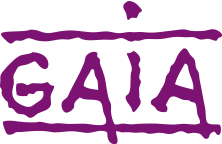 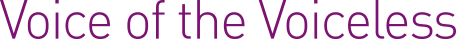 Juillet 2020
Contenu
2
1
MéTHODOLOGIE de recherche
3
CONTEXTE et objectifs
En janvier 2019, Ipsos a sondé pour la première fois la perception des Belges vis-à-vis des substituts de viande végétaux et de la viande cultivée. Les substituts de viande végétaux et la viande cultivée ont reçu de l’attention au cours de l’année écoulée, en Belgique mais surtout également à l’étranger. En 2020, GAIA voudrait mesurer si les perceptions et les moteurs et freins dans ce cadre ont évolué, à la suite de l’expansion de l’offre et des améliorations concernant la texture et le goût. L’impact direct de COVID19 a également été mesuré.
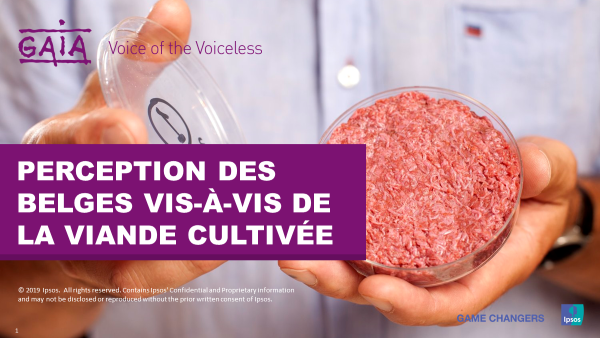 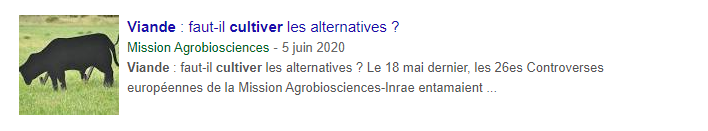 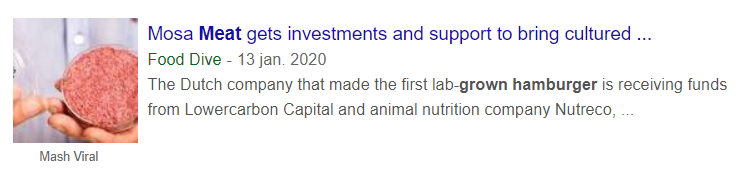 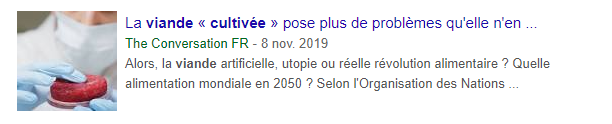 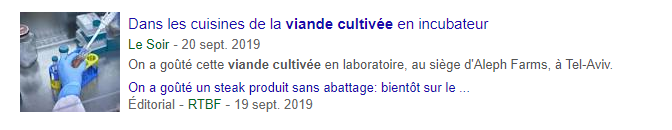 4
Méthodologie
Description de l’échantillon
Méthode de collecte de données
Échantillon représentatif pour la population belge
En ligne via le panel d’Ipsos
Taille de l’échantillon
Durée moyenne d’interview
N = 1000
10 minutes
QUOTAs
Période de terrain
Âge
Sexe
Région
10/06/2020 – 16/06/2020
5
Comment lire les résultats ?
EXEMPLE
Tous les résultats rapportés sont des pourcentages (%), sauf mention contraire.
Les petites tailles d’échantillon, c.-à-d. n <30, sont indiquées par une astérisque (*).
Les significativités sont calculées avec un niveau de confiance de 95 %. 
Les évolutions significatives entre cette étude et l’étude précédente sont indiquées au moyen de flèches grises           , ou au moyen de flèches vertes ou rouges             dans le cas d’évolutions positives ou négatives.
Les différences significatives entre différents groupes sont indiquées par A, B, C, …
Les différences sont à chaque fois indiquées auprès du % le plus élevé de la comparaison. 
P.ex. l’indication AC pour le groupe 2 indique une différence significative entre 70 % (B) et 54 % (A) et entre 70 % (B) et 58 % (C).
AC
6
Profil Socio-démographique de l’échantillon
L’échantillon est représentatif de la population belge en ce qui concerne le sexe, l’âge et la région.
ÂGE
RÉGION
NOMBRE DE MEMBRES COMPOSANT LE MÉNAGE
Âge moyen : 49,0
Flandre Occidentale
Anvers
Flandre Orientale
17%
12%
12%
Limbourg
Brabant flamand
7%
9%
5%
Brabant wallon
En moyenne : 2,6 membres
Hainaut
10%
Liège
10%
Namur
4%
LANGUE
TYPE DE MÉNAGE
SEXE
Luxembourg
3%
49%
NÉERLANDAIS :
58%
FRANCAIS :
42%
FLANDRE :   58%
51%
BRUXELLES :  11%
Enfants :36%
WALLONIE :        32%
7
Base:	Échantillon total (n=1000) 
Question:	Sexe | Âge | Classe sociale | Région | Province | SD6. Situation familiale | SD5. Nombre de personnes dans le ménage | SD1. Langue
2
principaux RéSULTATs
8
2.1
ATTITUDE vis-à-vis des substituts de viande
2. PRINCIPAUX RÉSULTATS
9
L’offre actuelle de substituts de viande répond-elle à mes besoins ?
REMARQUE :
51% des Belges trouvent que l’offre actuelle de substituts de viande leur suffit, ce qui est significativement plus élevé qu’en 2019 (44%).
La moitié des Belges trouvent que l’offre actuelle de substituts de viande répond à leurs besoins. Cette observation est surtout poussée par les générations plus jeunes (18 à 34 ans). 21% des Belges n’assument pas de position claire et 28% trouvent que l’offre actuelle de substituts de viande ne répond pas à leurs besoins.
TOP 2
BC
C
BC
A
A
A
A
AB
BOTTOM 2
A
10
Base:	Échantillon total (n=1000) 
Question:	A3. Dans quelle mesure trouvez-vous que l’offre actuelle de subsituts de viande répond à vos besoins ?
Pourquoi l’offre actuelle de substituts de viande répond-elle à vos besoins ?
Les Belges qui trouvent que l’offre de substituts de viande répond à leurs besoins sont surtout satisfaits de la variété de l’offre des substituts disponibles sur le marché. Le bien-être animal et la conscience environnementale sont également des raisons importantes.
TOP 2
(n=510)
BOTTOM 2
11
Base:	Échantillon total (n=1000) 
Question:	A3. Dans quelle mesure trouvez-vous que l’offre actuelle de substituts de viande répond à vos besoins ? / A5. Pourquoi l’offre actuelle de substituts de viande répond-elle plutôt ou tout à fait à vos besoins ? 	Veuillez indiquer les 3 raisons principales. Sélectionnez d’abord la raison la plus importante, ensuite la deuxième raison la plus importante, etc.
Pourquoi l’offre actuelle de substituts de viande ne répond-elle pas à vos besoins ?
Les Belges qui trouvent que l’offre actuelle ne répond pas à leurs besoins mentionnent le goût et la texture comme les barrières les plus importantes. Le prix joue également un rôle important.
TOP 2
(n=281)
BOTTOM 2
12
Base:	Échantillon total (n=1000) 
Question:	A3. Dans quelle mesure trouvez-vous que l’offre actuelle de substituts de viande répond à vos besoins ? / A4. Pourquoi l’offre actuelle de substituts de viande ne répond-elle pas du tout ou plutôt pas à vos 	besoins ? Veuillez indiquer les 3 raisons principales. Sélectionnez d’abord la raison la plus importante, ensuite la deuxième raison la plus importante, etc.
Impact de la Pandémie de COVID-19
Pour 11-12% des Belges, Covid-19 a actuellement un impact sur la consommation de viande et la perception de la viande. 27% n’assument pas de position claire et pour 61% Covid-19 n’a aucun impact sur la consommation de viande et la perception de la viande.
TOP 2
AB
C
C
C
C
C
C
BOTTOM 2
L’impact sur la consommation de viande est un peu plus élevé auprès des générations plus jeunes (+/- 20%) qu’auprès des générations plus âgées (+/- 8%)
13
Base:	Échantillon total (n=1000) 
Question:	DB5. Dans quelle mesure êtes-vous d’accord avec les affirmations suivantes ?
2.2
PERCEPTIon de la viande cultivée
2. PRINCIPAUX RÉSULTATS
14
Présentation de la viande cultivée dans l’ENQUêTE
EXPLICATION VIANDE CULTIVÉE RÉPONDANTS FRANCOPHONES
Actuellement, des scientifiques développent une façon de produire de la viande qui utilise des cellules animales au lieu d'animaux vivants. Cette nouvelle méthode pour produire de la viande sera probablement disponible pour les consommateurs dans les 5 à 10 prochaines années. Notez bien que ce type de viande est de la vraie viande animale et ne peut donc pas être confondu avec les substituts végétaux. Ce type de viande est donc identique à la viande animale (le goût, la valeur nutritionnelle,...). A la seule différence que des animaux ne doivent plus être tués.
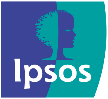 15
© Ipsos
Évaluation globale DE LA viande cultivée
REMARQUE :
L’évaluation de la viande cultivée n’a pas changé par rapport à 2019.
44% des Belges ont une première impression positive de la viande cultivée, 39% sont neutres, et 17% ont une première impression négative.  60% trouvent la viande cultivée pertinente. Pour 38% la viande cultivée répondrait aux attentes en tant qu’alternative à la viande d’animaux abattus. 30% des Belges trouvent que la viande cultivée ne répond pas à ces besoins. L’évaluation de la viande cultivée n’a pas évolué par rapport à 2019.
16
Base:	Échantillon total (n=1000) 
Question:	P1. Quelles sont vos premières impressions vis-à-vis de cette nouvelle façon de produire de la viande ? | P3. Dans quelle mesure cette nouvelle façon de produire de la viande est-elle pertinente pour vous ? | 	P4. Dans quelle mesure cette nouvelle façon de produire de la viande est-elle attrayante d’après vous ? | P6. Dans quelle mesure ce type de viande répond-il à vos besoins en matière d’alternatives à la viande 	traditionnelle (viande d’animaux abattus) ?
Premières impressions - % TOP 2
Les hommes, les jeunes (18-34 ans) et les Belges de classe sociale supérieure ont de meilleures premières impressions sur la viande cultivée. Plus de Flamands (51%) ont une première impression positive sur la viande cultivée que de Wallons (33%) ou de Bruxellois (39%).
SEXE
ÂGE
RÉGION
49%
B
(n=492) 
(A)
51%
DE
MN
51%
MN
39%
33%
(n=508) 
(B)
33%
39%
LANGUE
CLASSE SOCIALE
K
FLANDRE
(n=576) (L)
(n=576) 
(F)
G
NÉERLANDAIS :
52%
FRANCAIS :
33%
BRUXELLES
(n=105) (M)
WALLONIE
(n=319) (N)
(n=424) 
(G)
17
Base:	Échantillon total (n=1000) 
Question:	P1. Quelles sont vos premières impressions vis-à-vis de cette nouvelle façon de produire de la viande ?
Introduction : modèle d’adoption des Innovations
Modèle d’adoption des innovations : 

Ce modèle représente la distribution de l’adoption d’une innovation (nouveau produit ou nouvelle idée) au sein d’un groupe. Des sous-groupes aux motivations et barrières différentes forment des étapes successives jusqu’à l’acceptation maximale possible de l’innovation. Ils représentent l’introduction de l’idée, la croissance, la maturité, la saturation et le déclin. 

Étant donné que la viande cultivée ne connait pas encore d’introduction générale sur le marché, nous regarderons comment le marché se profilera potentiellement vis-à-vis de l’adoption de la viande cultivée par rapport à la viande traditionnelle.
MAJORITÉPRÉCOCE
MAJORITÉTARDIVE
ADOPTANTSPRÉCOCES
INNOVANTS
RETARDATAIRES
REMARQUE :
Les segments sont développés sur la base des premières impressions, de l’intention d’achat et de l’intention de goûter.
18
Modèle d’adoption de l’Innovation de la viande cultivée
Sur la base du questionnaire, le cycle d’adoption des innovations peut être représenté ainsi :
MAJORITÉ PRÉCOCE
MAJORITÉ TARDIVE
ADOPTANTS PRÉCOCES
INNOVANTS
RETARDATAIRES
3%
26%
33%
22%
17%
19
Profil Socio-démographique
Les innovants, les adoptants précoces et la majorité précoce sont plutôt des hommes, sont plus jeunes (18-34), habitent en Flandre et appartiennent à une classe sociale supérieure.
DE
D
BC
B
E
DE
DE
BC
BC
B
ABCD
E
E
DE
E
C
ABCD
DE
B
B
20
Base:	Échantillon total (n=1000) 
Question:	Sexe | Âge | Classe sociale | Région
Disposition à goûter
Plus de la moitié des Belges sont disposés à goûter la viande cultivée dès qu’elle sera disponible. 1 Belge sur 4 n’est pas sûr, et 22% déclarent ne pas être disposés à la goûter.
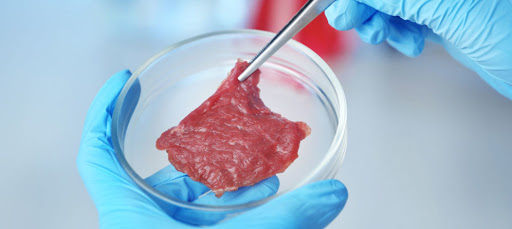 21
Base:	Échantillon total (n=1000) 
Question:	P11. Aimeriez-vous goûter ce type de viande dès qu’il sera disponible ?
Disposition à goûter - % TOP 2
Les hommes, les Flamands, les classes sociales supérieures et les répondants de 18 à 34 ans sont les plus disposés à goûter la viande cultivée. Plus de Flamands (59%) sont disposés à goûter la viande cultivée que de Wallons (42%) ou de Bruxellois (48%).
SEXE
ÂGE
RÉGION
57%
B
(n=492) 
(A)
DE
59%
MN
59%
MN
47%
42%
(n=508) 
(B)
42%
48%
LANGUE
CLASSE SOCIALE
JK
FLANDRE
(n=576) (L)
(n=576) 
(F)
G
NÉERLANDAIS :
59%
FRANCAIS :
43%
BRUXELLES
(n=105) (M)
WALLONIE
(n=319) (N)
(n=424) 
(G)
22
Base:	Échantillon total (n=1000) 
Question:	P11. Aimeriez-vous goûter ce type de viande dès qu’il sera disponible ?
Intention d’achat : sensibilité au prix
4 Belges sur 10 achèteraient de la viande cultivée si elle était offerte au même prix que la viande d’animaux abattus, 28% n’achèteraient probablement/certainement pas de viande cultivée au même prix que la viande d’animaux abattus. Plus le prix est élevé, plus l’intention d’achat diminue.
TOP 2
BOTTOM 2
23
Base:	Échantillon total (n=1000) 
Question:	P5. Quelle est la probabilité que vous achetiez ce type de viande si elle était offerte au même prix que la viande aujourd’hui ? 
	P10. Quelle est la probabilité que vous achetiez ce type de viande si elle était offerte à un prix … ?
Intention d’achat par point de prix
À un prix proche de la viande traditionnelle, l’intention d’achat des Innovants et Adoptants précoces est très élevée. La Majorité précoce achèterait de la viande cultivée si son prix était identique à celui de la viande traditionnelle. La Majorité tardive et les Retardataires ont une plus faible intention d’achat quel que soit le niveau de prix.
Disposition d’achat (T2%)
Prix par rapport au prix actuel de la viande
24
Base:	Échantillon total (n=1000) 
Question:	P5. Intention d’achat prix actuel | P10. Intention d’achat prix plus élevés
2.3
moteurs & BARRIèRES à la consommation de viande cultivée
2. PRINCIPAUX RÉSULTATS
25
Consommation de viande cultivée : moteurs
Les motivations les plus importantes quant à la consommation de viande cultivée sont la possibilité de manger de la viande sans souffrance animale, l’impact positif au niveau environnemental, et le fait que cela représente une solution au problème alimentaire mondial.
L’environnement est une raison beaucoup plus importante pour les générations plus jeunes (la raison principale pour 24%) que pour les générations plus âgées (la raison principale pour 13%), de même que pour les classes sociales supérieures (la raison principale pour 23%) par rapport aux classes sociales inférieures (la raison principale pour 8%) . 

La souffrance animale est une raison aussi importante pour tous les âges et est aussi importante en Flandre, qu’à Bruxelles et en Wallonie.
26
Base:	Échantillon total (n=1000) 
Question:	DB1. Quelles seraient pour vous les 3 raisons les plus importantes pour consommer de la viande cultivée ? Sélectionnez d’abord la raison la plus importante, ensuite la deuxième raison la plus importante, etc.
Consommation de viande cultivée : moteurs
Les Innovants et les Adoptants précoces sont encore davantage motivés par les problématiques de la souffrance animale et environnementale. Au plus les Belges sont éloignés dans le modèle d’adoption, au moins ils identifient de moteurs.
CDE
DE
CDE
CDE
E
DE
E
E
DE
CDE
DE
E
ADE
DE
E
DE
DE
E
E
E
E
E
E
E
BE
E
B
B
E
E
E
E
E
E
E
E
E
E
E
E
E
E
E
B
BC
B
ABCD
ABC
27
Base:	Échantillon total (n=1000) 
Question:	DB1. Quelles seraient pour vous les 3 raisons les plus importantes pour consommer de la viande cultivée ? Sélectionnez d’abord la raison la plus importante, ensuite la deuxième raison la plus importante, etc.
Consommation de viande cultivée : barrières
Les plus grandes barrières à la consommation de viande cultivée sont surtout liées à la crainte du prix et au scepticisme (pas naturel, peu confiance, sera uniquement fabriqué par des multinationales).
Moins de besoin et moins de confiance auprès des Belges de plus de 55 ans (étant pour respectivement 10% et 14% d’entre eux la barrière la plus importante), qu’auprès des 18-34 ans (étant pour respectivement 5% et 8% d’entre eux la barrière la plus importante)
Les classes sociales supérieures (27% le jugent comme la raison la plus importante) et les Flamands (26%) ont plus de problèmes avec le prix que les classes sociales inférieures (20%) et les Wallons (16%).
28
Base:	Échantillon total (n=1000) 
Question:	DB2. Quelles seraient pour vous les 3 raisons les plus importantes pour ne pas consommer de viande cultivée ? Sélectionnez d’abord la raison la plus importante, ensuite la deuxième raison la plus importante, 	etc.
Consommation de viande cultivée : barrières
Dans un premier temps, nous constatons que les barrières principales seront le prix et l’accessibilité pour les fabricants locaux. Si ces barrières sont levées, la confiance dans la viande cultivée en tant que produit devra alors être générée, et le sentiment de non-naturalité devra disparaitre. Le fait qu’abattre des animaux serait une tradition, n’est perçu comme une barrière par aucun groupe.
E
E
CDE
CDE
DE
DE
E
E
AB
ABCD
A
A
AB
ABCD
AB
B
AB
ABC
ABCD
CDE
CDE
D
D
D
D
ABC
ABC
B
B
B
D
DE
E
DE
E
B
B
C
BCE
29
Base:	Échantillon total (n=1000) 
Question:	DB2. Quelles seraient pour vous les 3 raisons les plus importantes pour ne pas consommer de viande cultivée ? Sélectionnez d’abord la raison la plus importante, ensuite la deuxième raison la plus importante, 	etc.
Consommation de viande cultivée : barrières
MAJORITÉ PRÉCOCE
MAJORITÉ TARDIVE
ADOPTANTS PRÉCOCES
INNOVANTS
RETARDATAIRES
3%
26%
33%
22%
17%
PRIX
PRIX
PRIX
PAS NATUREL
PAS NATUREL
MULTINATIONALES
MULTINATIONALES
PAS NATUREL
PAS CONFIANCE
PAS CONFIANCE
DIVERSITÉ GÉNÉTIQUE
PAS NATUREL
PAS CONFIANCE
PRIX
PAS BESOIN
30
GARANTIES pour considérer la viande cultivée
Les garanties les plus importantes pour considérer la viande cultivée sont entre autres une production sans usage d’antibiotiques, et de pouvoir produire la viande culitivée sans souffrance animale. La plupart des autres garanties jouent toutefois également un rôle important.
31
Base:	Échantillon total (n=1000) 
Question:	DB4. Dans quelle mesure les caractéristiques suivantes influenceraient-elles votre décision d’acheter de la viande cultivée ?
GARANTIES pour considérer la viande cultivée
Au début du processus d’adoption de la viande cultivée, l’environnement et la souffrance animale sont très importants. 
Pour convaincre la Majorité précoce, des aspects comme le prix et le goût jouent un rôle plus important.
32
Base:	Échantillon total (n=1000) 
Question:	DB4. Dans quelle mesure les caractéristiques suivantes influenceraient-elles votre décision d’acheter de la viande cultivée ?
GARANTIES pour considérer la viande cultivée
A chaque étape du cycle d’adoption, différentes garanties doivent être proposées
MAJORITÉ PRÉCOCE
MAJORITÉ TARDIVE
ADOPTANTSPRÉCOCES
INNOVANTS
RETARDATAIRES
3%
26%
33%
22%
17%
SANS SOUFFRANCE ANIMALE
FAIBLE IMPACT SUR L’ENVIRONNEMENT
FAIBLE IMPACT SUR L’ENVIRONNEMENT
FAIBLE IMPACT SUR L’ENVIRONNEMENT
FAIBLE IMPACT SUR L’ENVIRONNEMENT
SANS ANTIBIOTIQUES
SANS ANTIBIOTIQUES
SANS ANTIBIOTIQUES
SANS ANTIBIOTIQUES
SANS PATHOGÈNES
SANS PATHOGÈNES
SANS PATHOGÈNES
33
3
Conclusions générales
34
CONCLUSIES (1/2)
35
CONCLUSIES (2/2)
36
Geert francken
Jasper claes
Service Line Leader MSU
Research Consultant
Geert.Francken@ipsos.com
jasper.claes@ipsos.com
+32 3 613 00 57
+32 9 216 22 06
Robin deblauwe
Senior Research Executive
robin.deblauwe@ipsos.com
+32 9 216 22 17
ABOUT IPSOS
GAME CHANGERS
Ipsos is the third largest market research company in the world, present in 90 markets and employing more than 18,000 people.
 
Our research professionals, analysts and scientists have built unique multi-specialist capabilities that provide powerful insights into the actions, opinions and motivations of citizens, consumers, patients, customers or employees. Our 75 business solutions are based on primary data coming from our surveys, social media monitoring, and qualitative or observational techniques.
 
“Game Changers” – our tagline – summarizes our ambition to help our 5,000 clients to navigate more easily in our deeply changing world.
 
Founded in France in 1975, Ipsos is listed on the Euronext Paris since July 1st, 1999. The company is part of the SBF 120 and the Mid-60 index and is eligible for the Deferred Settlement Service (SRD).
ISIN code FR0000073298, Reuters ISOS.PA, 
Bloomberg IPS:FP
www.ipsos.com
In our world of rapid change, the need for reliable informationto make confident decisions has never been greater. 

At Ipsos we believe our clients need more than a data supplier, they need a partner who can produce accurate and relevant information and turn it into actionable truth.  

This is why our passionately curious experts not only provide the most precise measurement, but shape it to provide True Understanding of Society, Markets and People. 

To do this we use the best of science, technologyand know-how and apply the principles of security, simplicity, speed and substance to everything we do.  

So that our clients can act faster, smarter and bolder. 
Ultimately, success comes down to a simple truth:  
You act better when you are sure.
39